Γλωσσική πολυμορφία και γλωσσική διδασκαλία στο Δημοτικό Σχολείο
Μάθημα 2: Διγλωσσία
Διδάσκουσα: Βασιλάκη Ευγενία
ΠΤΔΕ, Πανεπιστήμιο Θεσσαλίας
μαθησιακοί στόχοι
να εξοικειωθούν οι φοιτητές με τα χαρακτηριστικά της διγλωσσίας, τις μορφές και τους παράγοντες διαμόρφωσής της
να συνειδητοποιήσουν τον ρόλο της πρώτης γλώσσας στη μάθηση

Λέξεις κλειδιά: διγλωσσία, αφαιρετική/ προσθετική διγλωσσικά, γνωστικά οφέλη διγλωσσίας, πρώτη γλώσσα
2
εισαγωγή:η ετερογένεια του μαθητικού πληθυσμού
Υπάρχουν τελικά ομοιογενείς τάξεις;

Οι βασικές πηγές της ανομοιογένειας
α. κοινωνικό-οικονομικό επίπεδο και πολιτισμικό κεφάλαιο των γονιών
β. στάσεις, ενδιαφέροντα, κίνητρα των παιδιών (απέναντι στο σχολείο)
γ. γνωστικές δομές και λειτουργίες των παιδιών
3
διγλωσσία
ικανότητα του ατόμου να χρησιμοποιεί δύο (ή και περισσότερες) γλώσσες
(δεξιότητες, υποδεξιότητες, περιβάλλοντα χρήσης, βαθμός ανάπτυξης της κάθε γλώσσας)
				
		πρώιμη (- εφηβεία)
ταυτόχρονη (-3 ή 5 χρονών)
επάλληλη/ διαδοχική (+3 ή 5 χρονών)
		όψιμη (+εφηβεία)
4
ο παράγοντας της ηλικίας
μικρότεροι σε ηλικία μαθητές δεν είναι εξ ορισμού περισσότερο ή λιγότερο αποτελεσματικοί στην κατάκτηση της Γ2 από τους μεγαλύτερους σε ηλικία
όσοι κατακτούν μια δεύτερη γλώσσα κατά την παιδική ηλικία τείνουν να φτάνουν σε υψηλότερα επίπεδα κατάκτησης της Γ2 από όσους ξεκινούν μετά την παιδική ηλικία, χωρίς αυτό να σημαίνει ότι οι δεύτεροι δεν μπορούν να φτάσουν σε υψηλά επίπεδα  γλωσσομάθειας
σε περιβάλλον οργανωμένης διδασκαλίας (τάξη), οι μεγαλύτεροι σε ηλικία μαθητές τείνουν αρχικά να κατακτούν γρηγορότερα τη Γ2 από ό,τι οι μικρότεροι. Ωστόσο, η διάρκεια της έκθεσης στη Γ2  (π.χ. ο συνολικός χρόνος διδασκαλίας) παίζει καθοριστικό ρόλο στην επιτυχή κατάκτησή της
 κρίσιμη περίοδος vs. προνομιακή περίοδος 
(Singleton 1989,στο Baker, 2001)
5
αφαιρετική vs. προσθετική διγλωσσία
αφαιρετική διγλωσσία: σε περιπτώσεις όπου το εκπαιδευτικό σύστημα δεν αξιοποιεί το ήδη υπάρχον γλωσσικό και γνωστικό κεφάλαιο του μαθητή αλλά έρχεται να υποκαταστήσει τη γνώση  της πρώτης γλώσσας με τη γνώση της δεύτερης
προσθετική διγλωσσία: η δεύτερη γλώσσα θα έρθει να προστεθεί στην πρώτη και να εμπλουτίσει τις γλωσσικές και νοητικές δυνατότητες του ομιλητή και όχι να τις μειώσει



είναι η διγλωσσία θετικό ή αρνητικό στοιχείο για το άτομο; 
	το τεστ Simon
6
διγλωσσία και γνωστικά οφέλη
Ιστορικά, οι δίγλωσσοι αντιμετωπίζονταν ως χαμηλότερου νοητικού επιπέδου από τους μονόγλωσσους. Μεταγενέστερες έρευνες απέδειξαν το αντίθετο.
Η κατάκτηση δύο γλωσσών δεν παρεμποδίζει την αποτελεσματική σκέψη. Αντιθέτως, δίγλωσσοι με ανεπτυγμένες και τις δύο γλώσσες εμφανίζουν γνωστικά πλεονεκτήματα, όπως αποκλίνουσα δημιουργική σκέψη, πρώιμη μεταγλωσσική επίγνωση και επικοινωνιακή ευαισθησία.
Ειδικότερα, ως προς τη μεταγλωσσική επίγνωση, ισχυρά ερευνητικά δεδομένα καταδεικνύουν ότι οι δίγλωσσοι  αναπτύσσουν γλωσσική επίγνωση σε μικρή σχετικά ηλικία, διακρίνουν μορφή και σημασία και αναπτύσσουν αναγνωστική ετοιμότητα νωρίτερα από τους μονόγλωσσους.
(Baker, 2001)
7
παράγοντες που επηρεάζουν την ανάπτυξη  της Γ2 και την ακαδημαϊκή επιτυχία των δίγλωσσων μαθητών
βαθμός ανάπτυξης της Γ1
βαθμός ανάπτυξης της Γ2 (κατά την έναρξη της οργανωμένης εκπαίδευσης)
χρόνος συστηματικής διδασκαλίας στη Γ2
προηγούμενες εκπαιδευτικές εμπειρίες/ παρακολούθηση σχολείου στη Γ1
διάρκεια έκθεσης στη Γ2 σε οργανωμένο εκπαιδευτικό σύστημα
ρόλος γονέων/ οικογένειας
κοινωνικο-οικονομικό  status
ατομικά χαρακτηριστικά (έφεση, φύλο //στάσεις, κίνητρα)
κατάρτιση εκπαιδευτικών
8
κοινή υποκείμενη γλωσσική ικανότητα
9
κοινή υποκείμενη γλωσσική ικανότητα: το διπλό παγόβουνο
10
ο ρόλος της πρώτης γλώσσας στη μάθηση
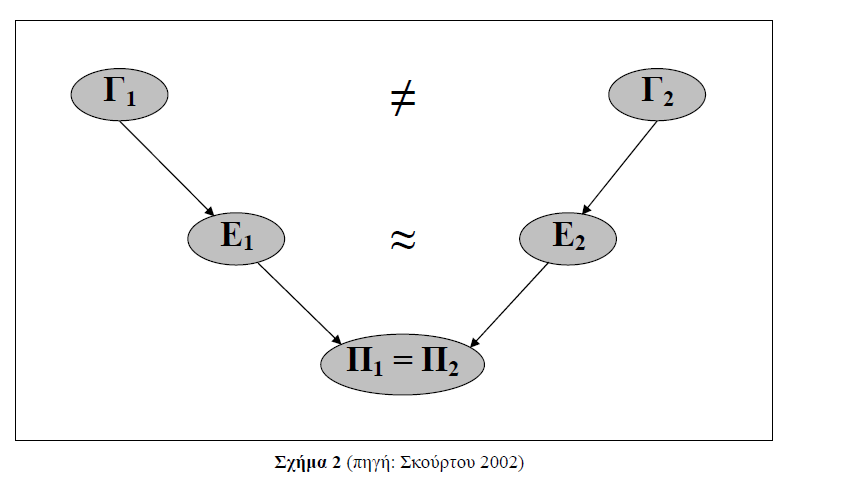 11
ο ρόλος της πρώτης γλώσσας
ο γραμματισμός στη Γ1 προσφέρει το θεμέλιο για την ανάπτυξη του γραμματισμού στη Γ2 (Haynes 2007)
ερευνητικά δεδομένα στηρίζουν τη μεταφορά από τη Γ1 στη Γ2 δεξιοτήτων και στρατηγικών
υπάρχουν ωστόσο ορισμένοι περιορισμοί (π.χ. επίπεδο ανάπτυξης της Γ1)
12